Познавательное развитие детей с нарушением зрения в процессе реализации проекта «Одежда для взрослых и детей»
Учитель-дефектолог: Казанцева Галина Павловна
Познавательное развитие
развитие интересов, любознательности и познавательной мотивации;
формирование познавательных действий;
развитие творческой активности;
формирование представлений об объектах окружающего мира;
формирование представлений о форме, цвете, размере, материале, количестве, числе, части и целом, пространстве;  
развитие  восприятия, внимания, памяти, наблюдательности, способности  анализировать, сравнивать, выделять характерные существенные признаки предметов, умения устанавливать простейшие связи между предметами и явлениями, делать простейшие обобщения; 
расширение кругозора
Проект «Одежда для взрослых и детей»
Цель проекта:  
создание условий для развития любознательности и познавательной
мотивации у детей при формировании знаний об одежде и реализации
коррекционных мероприятий, способствующих развитию
 зрительного и осязательного восприятия и речевой функции.
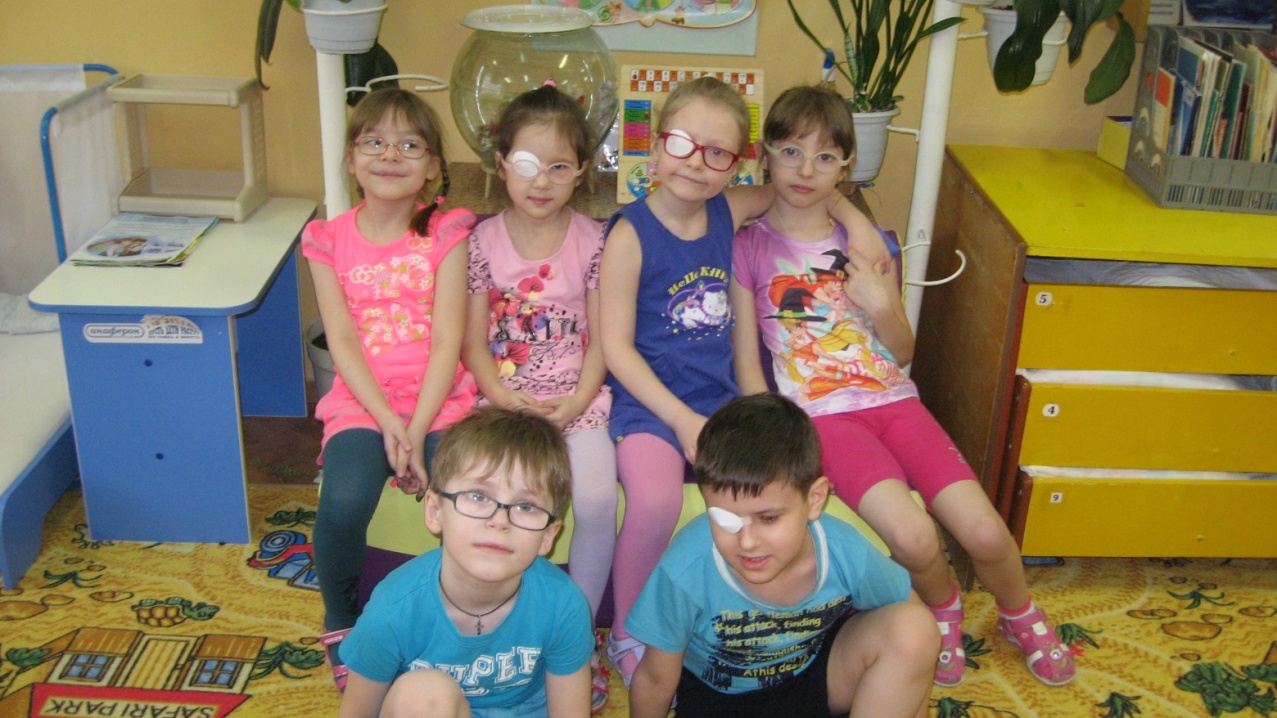 Задачи
Систематизировать у детей знания о разнообразии, классификации одежды и ее назначении.
Провести экскурсию в ателье.
Познакомить с профессиями людей (швея, портной, модельер).
Познакомить с различными тканями, их назначением и использованием. 
Активизировать и обогащать словарь детей по данной теме.
Развивать связную речь детей.
Развивать творческие способности детей; умение создавать модель одежды, придумывать рисунок для ткани. 
Развивать моторные умения и навыки.
Развивать коммуникативное общение и социальные навыки.
Прививать детям эстетический вкус при выборе предметов одежды.
Реализация проекта
I этап – подготовительный
беседа с детьми для выяснения знаний по данной теме;
подбор методической литературы, игр, пособий по теме;
составление перспективного плана проведения коррекционных занятий и образовательной деятельности с детьми;
изготовление альбома «Из чего шьют одежду»;
изготовление книжки-малышки «Загадки об одежде»
II этап – реализация проекта
проведение коррекционных занятий тифлопедагогом;
организация и проведение непосредственно-образоательной и совместной деятельности с детьми воспитателями группы; 
экскурсия в ателье;
знакомство и рассматривание тканей; 
придумывание и рисование узоров для ткани
организация и проведение сюжетно-ролевой игры «Ателье»
III этап – заключительный 
викторина с детьми; 
рассматривание альбома «Из чего шьют одежду»
План реализации проекта
План реализации проекта
Игры и упражнения в совместной деятельности
д/и «Узнай по описанию»; 
д/и «Назови одним словом»;
д/и «Кому что нужно»;
д/и «Угадай – ка»; 
д/и «Лоскуточки в мешочке»;
д/и «Мужская или женская одежда»;
д/и «Зимняя или летняя одежда»;
д/и «Найди и назови»;
д/и «Профессии»;
с/р «Ателье»;
с/р «Магазин одежды»; 
с/р «Дом моделей»;
д/и «Что лишнее»;
д/и «Разрезные картинки»;
д/и «Магазин одежды» (с картинками);
п/и «Перебежки»;
словесная игра «Кто что делает?»;
д/и «Подбери заплатку»;
словесная игра «Продолжи пословицу»;
загадки об одежде;
творческая мастерская «Вырезывание бумажной одежды для плоскостных кукол»;
д/и «Загадки в мешочке» (ткани и инструменты швейной промышленности);
игра-соревнование «Кто быстрей и аккуратней сложит одежду»;
Игры на восприятие цвета
«Найди по цвету»;
«Разложи по цветовой насыщенности»;
«Найди названный цвет в одежде»;
«Найди одинаковые по цвету»
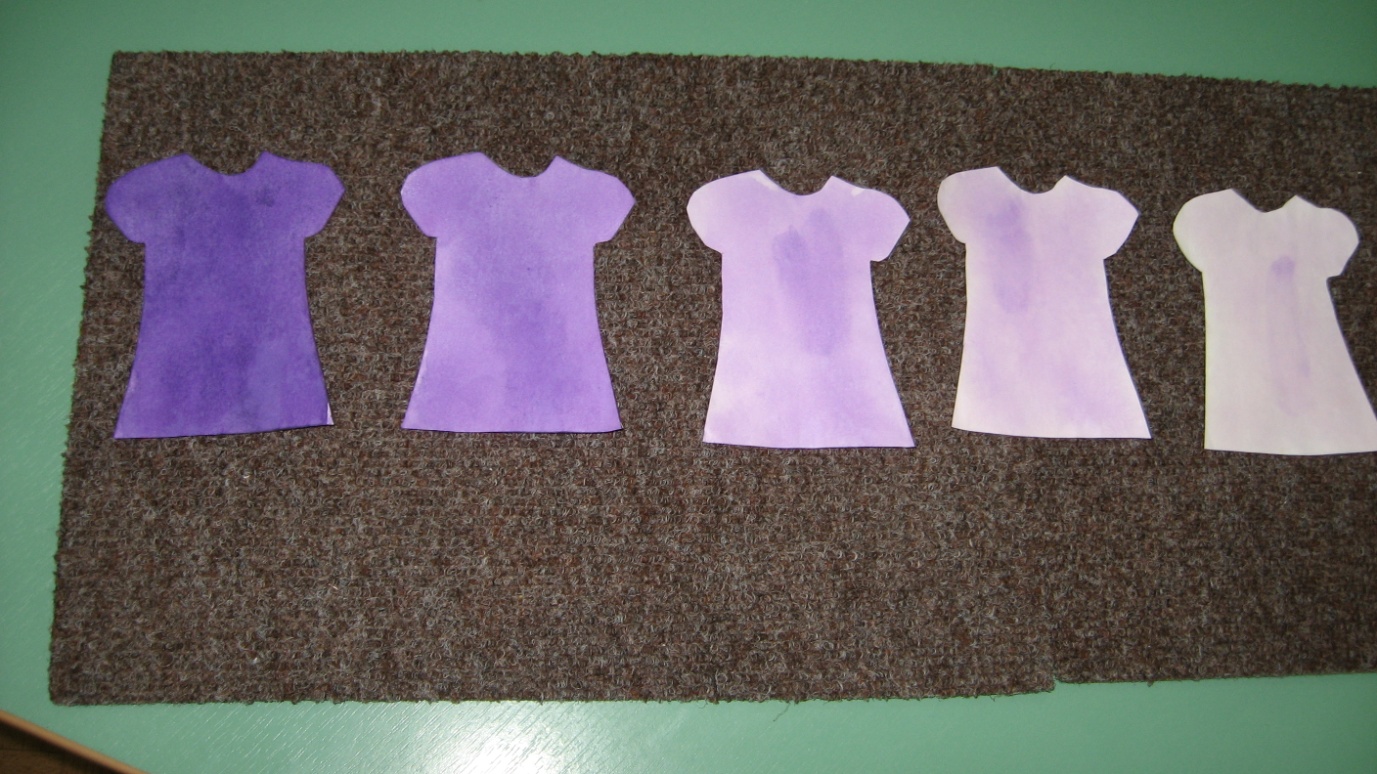 Игры на восприятие формы
«Какой формы детали»;
«Дорисуй детали заданной формы»;
«На что похоже?»
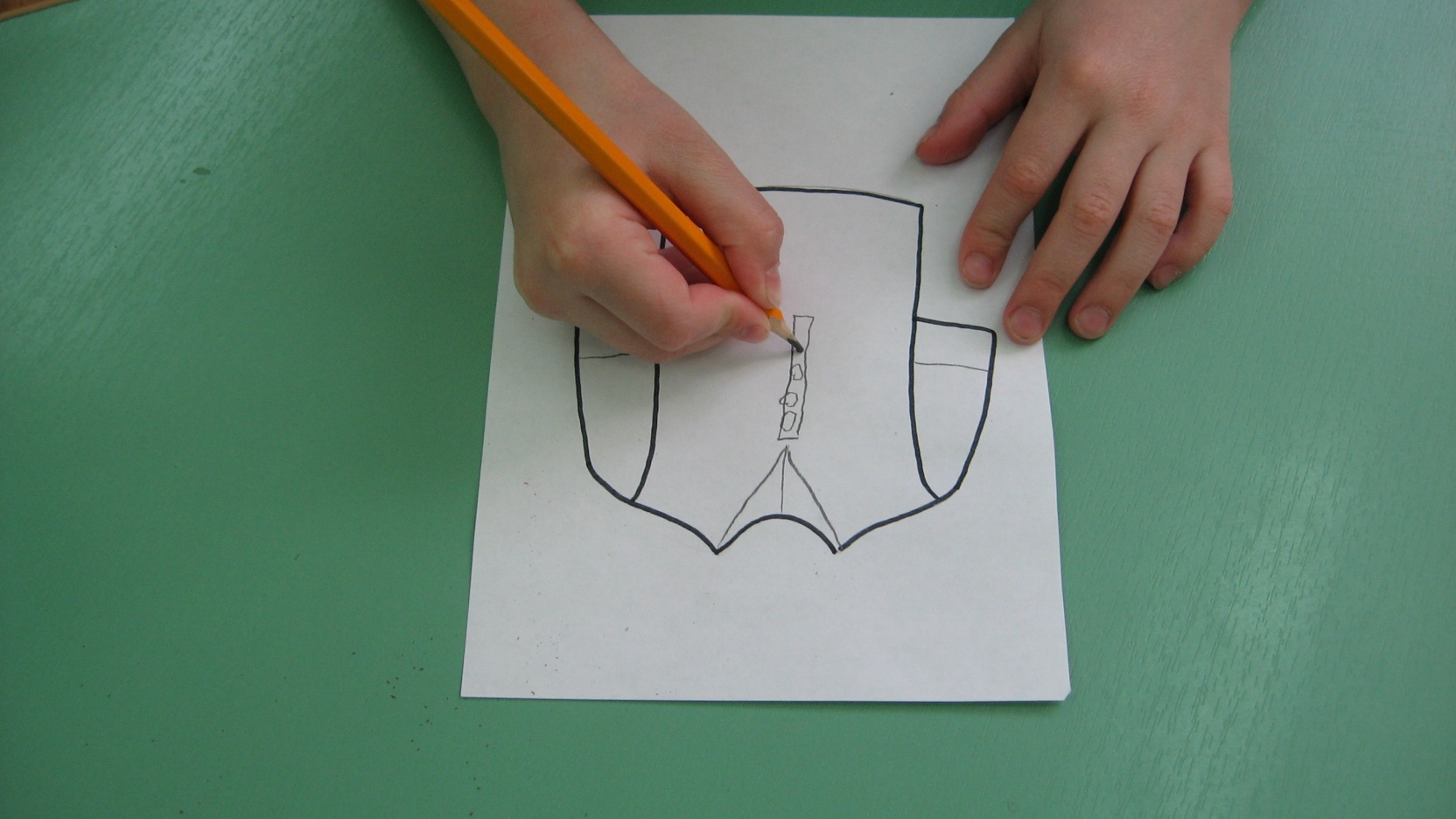 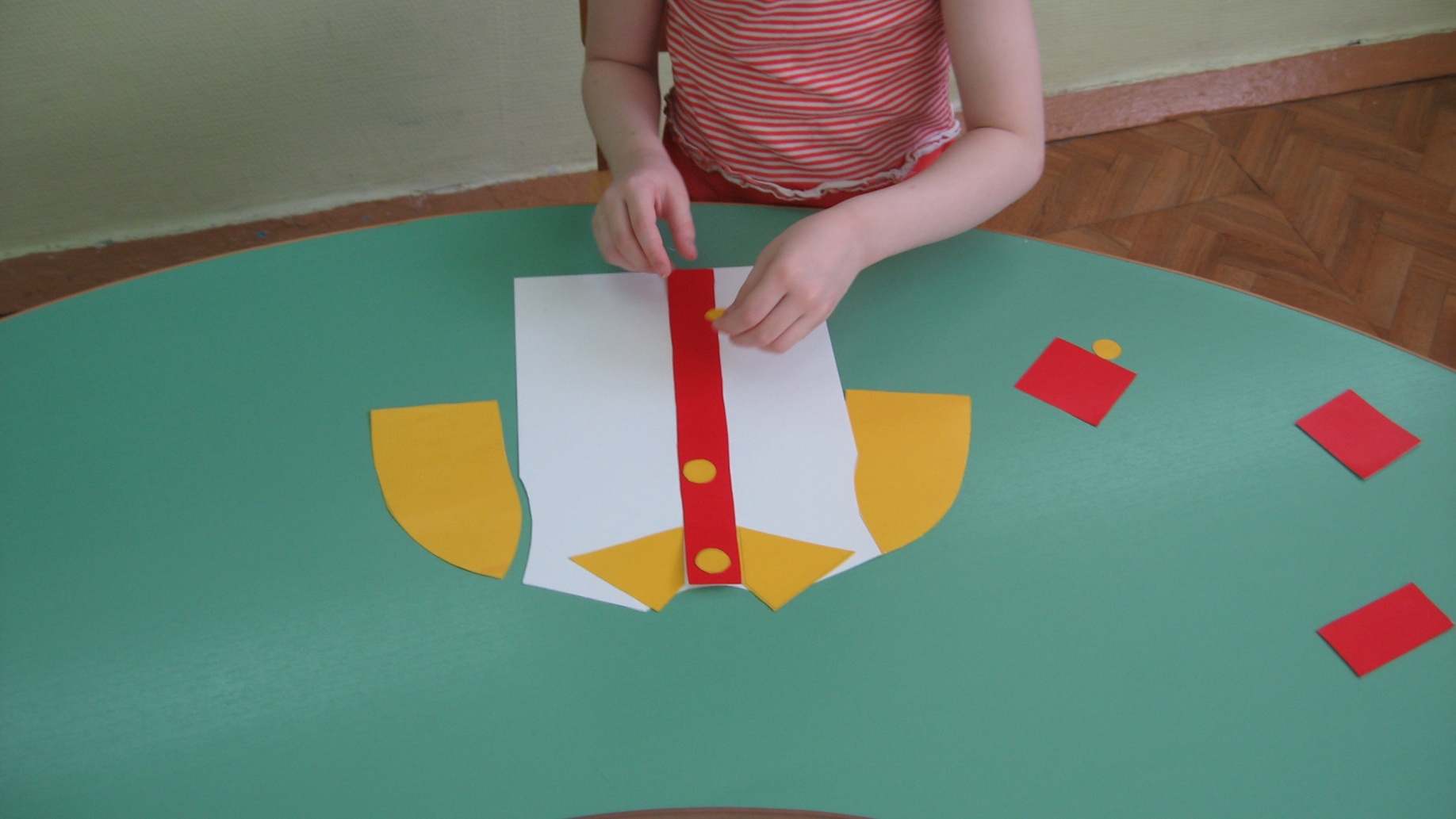 Сравнение по величине
«Найди девочку в длинном, коротком  платье»;
«Подбери платье по размеру»;
«Сравнение одежды по длине»;
«Сравнение  одежды по ширине»
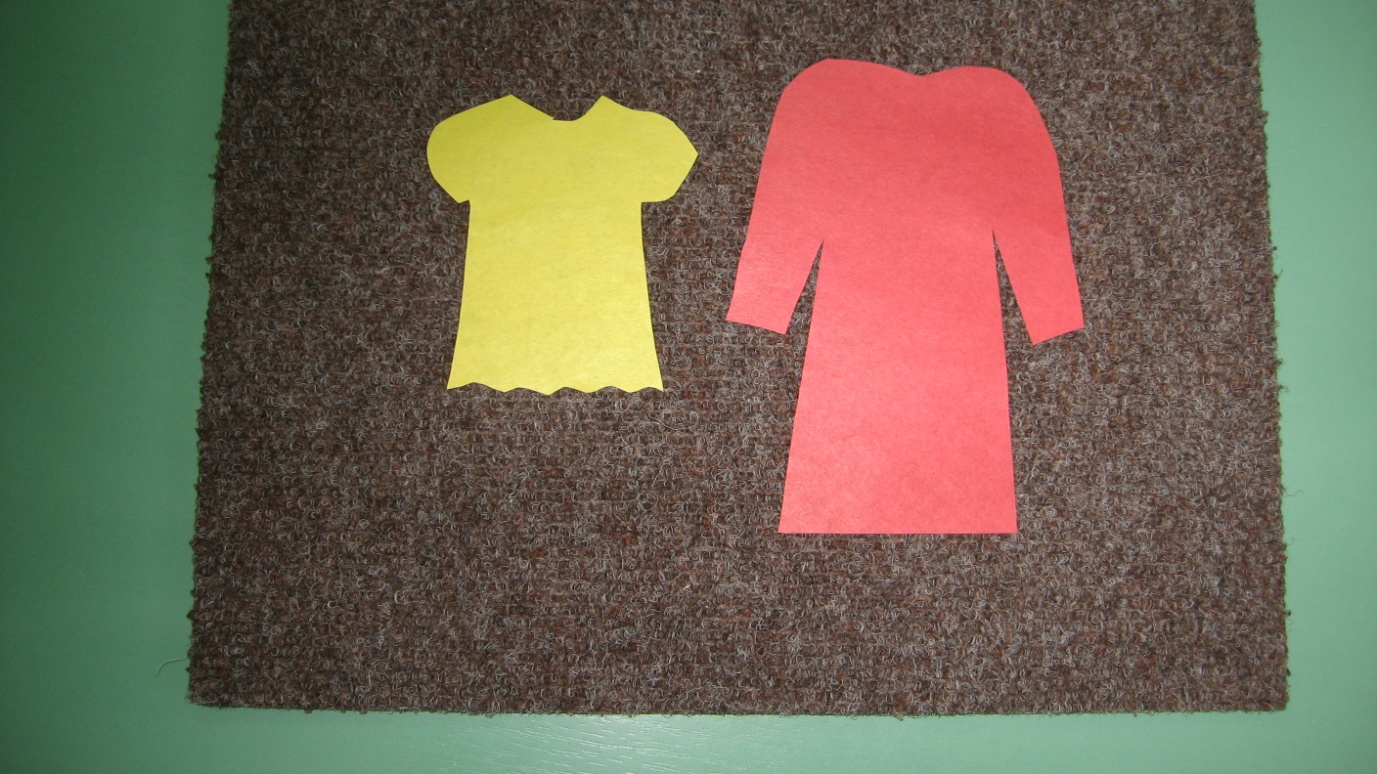 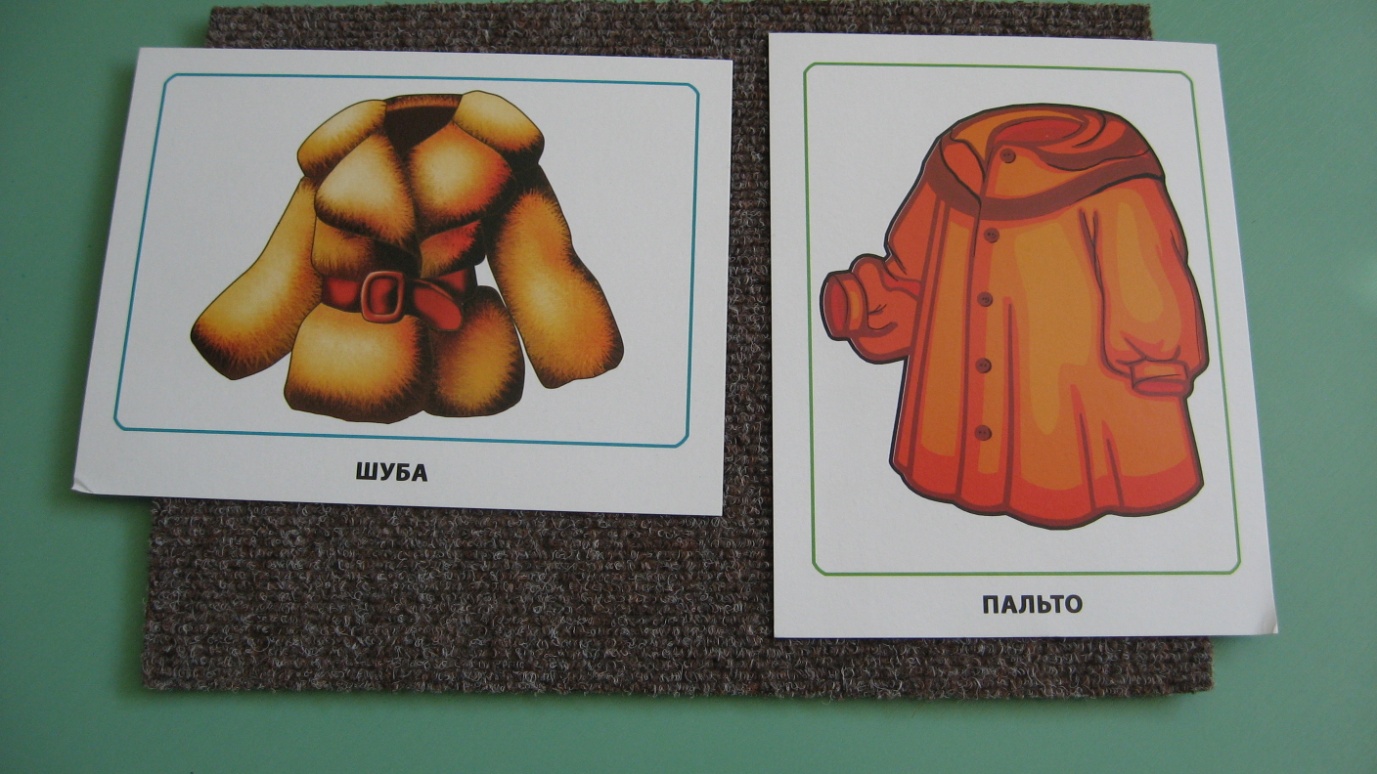 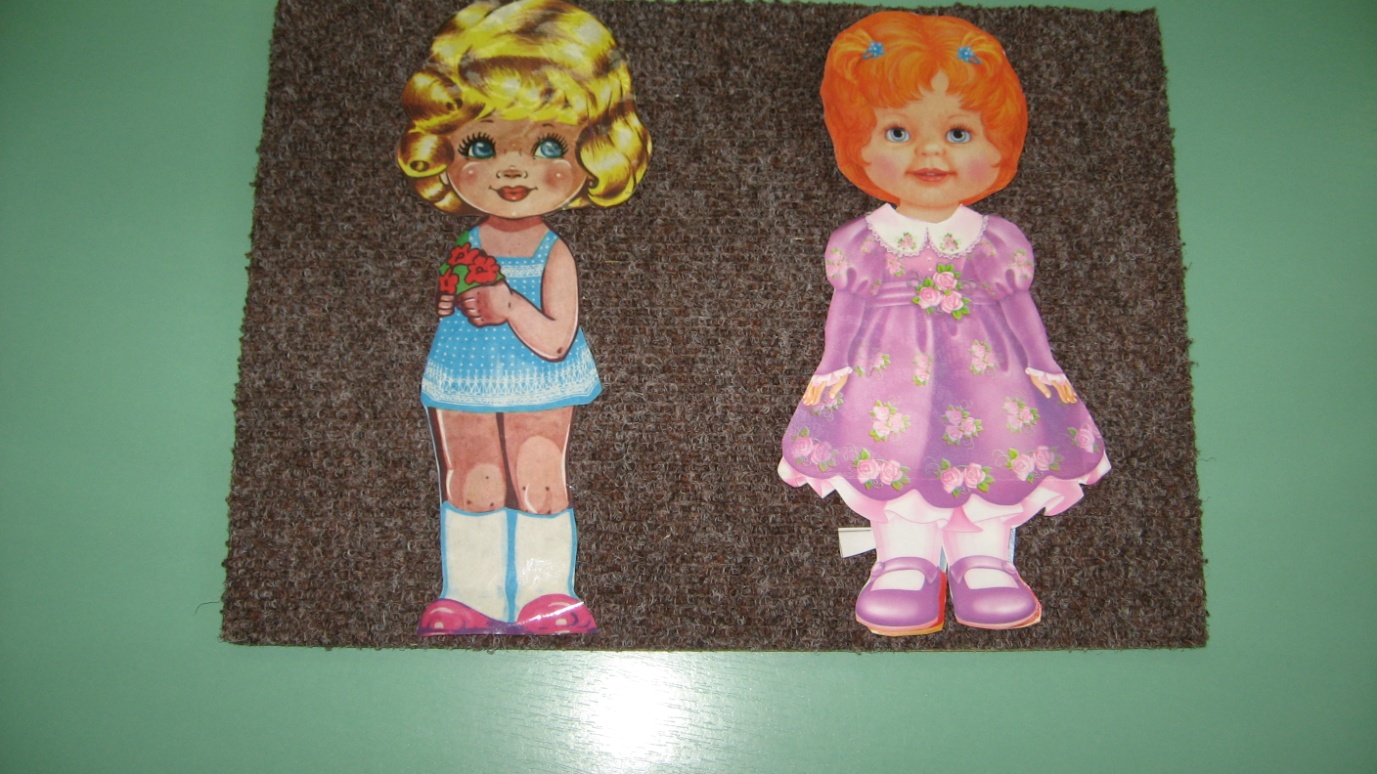 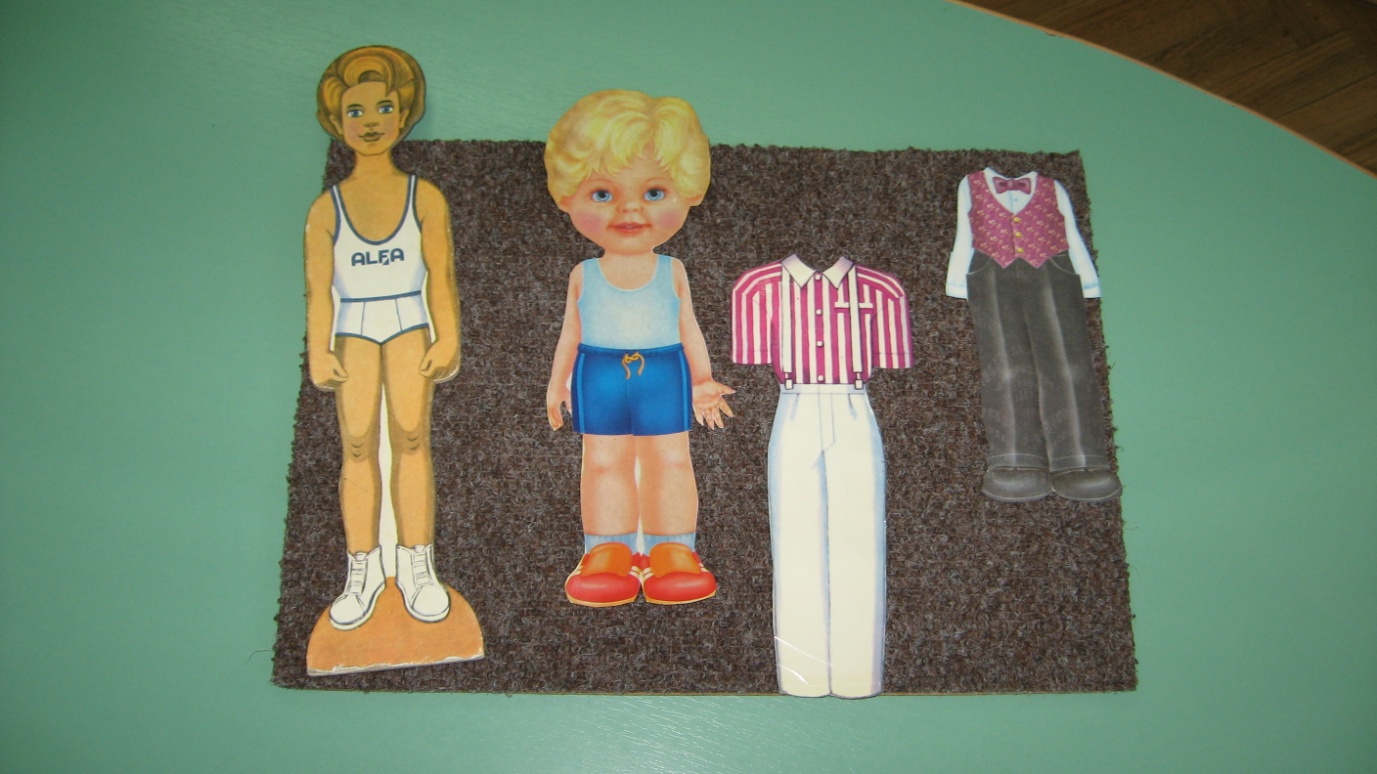 Игры на зрительное восприятие
«Назови, какая спряталась одежда?»;
«Найди названную деталь в одежде»;
«Покажи детали»;
«Раскрась по цвету»;
«Расставь картинки по-порядку» (как шьют одежду)
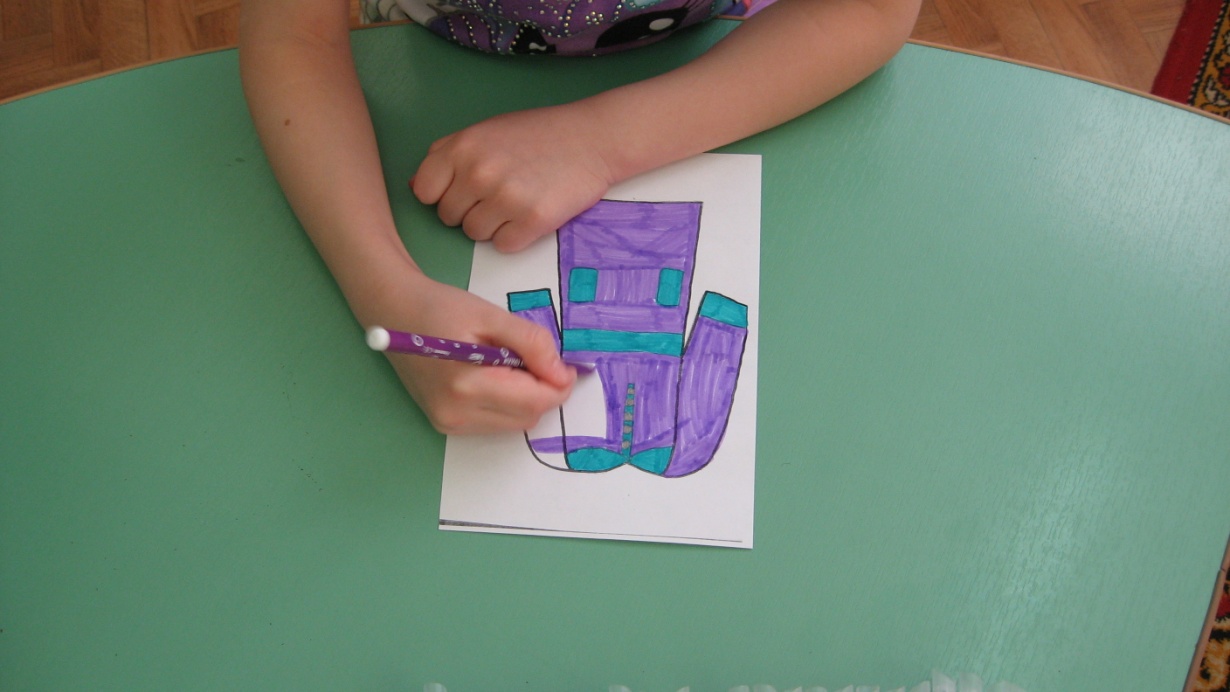 Игры на развитие ориентировки
«Назови и покажи, где расположены детали»;
рисование одежды по клеточкам в тетради;
«Расставь правильно одежду» (использование предлогов);
«Определи расположение деталей в одежде друга»
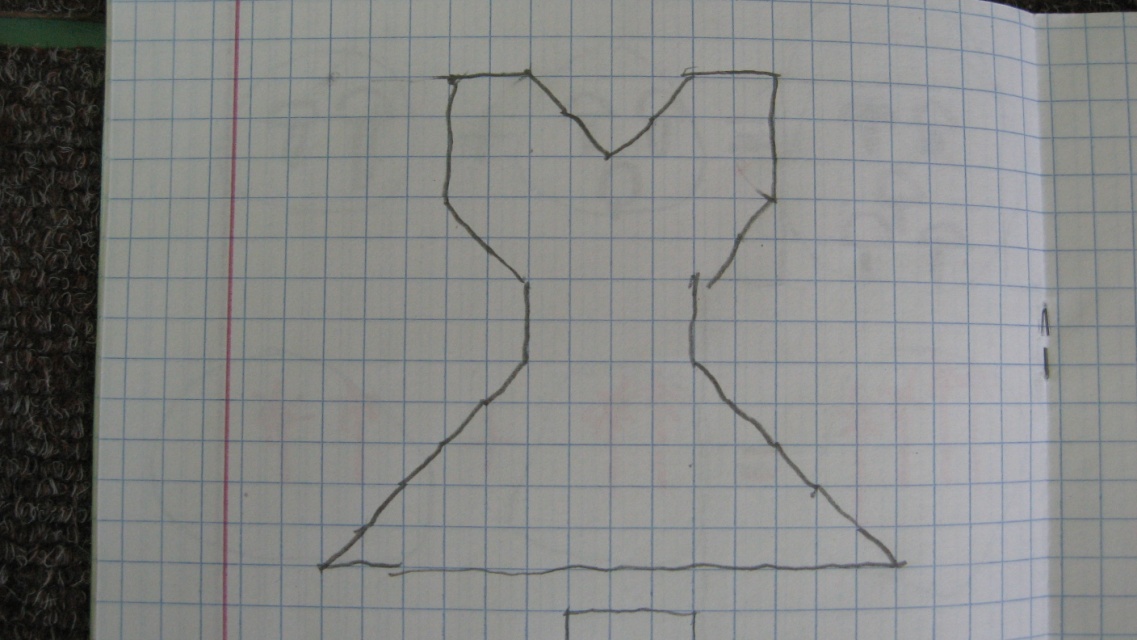 Игры на развитие познавательных процессов
«Разложи картинки на группы»;
«Подбери одежду к времени года»;
«Найди отличия в одежде»; 
«Какая картинка лишняя»; 
«Отгадай загадку и найди отгадку»;
«Какое слово лишнее»;
«Найди по силуэту и контуру»;
«Запомни и разложи одежду»;
«Какой детали не хватает»
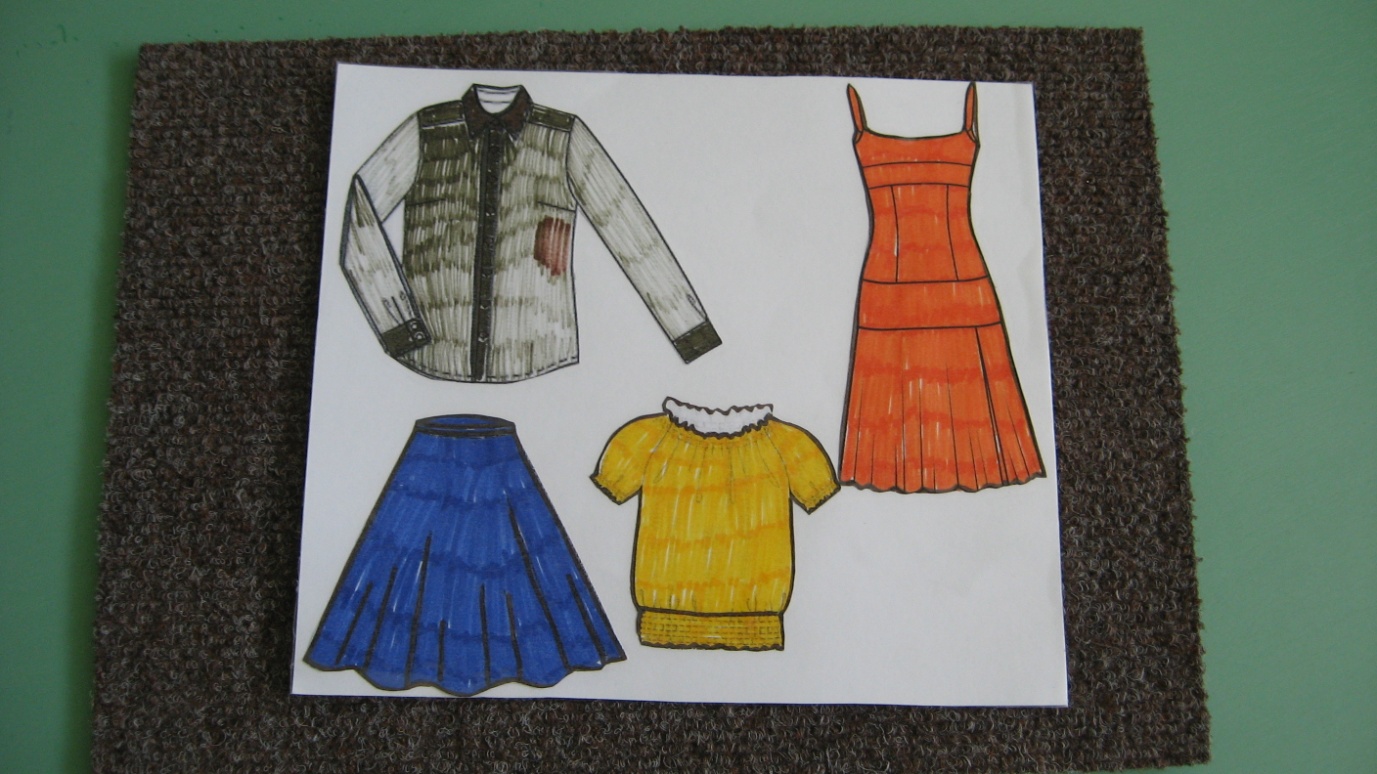 Классификация одежды
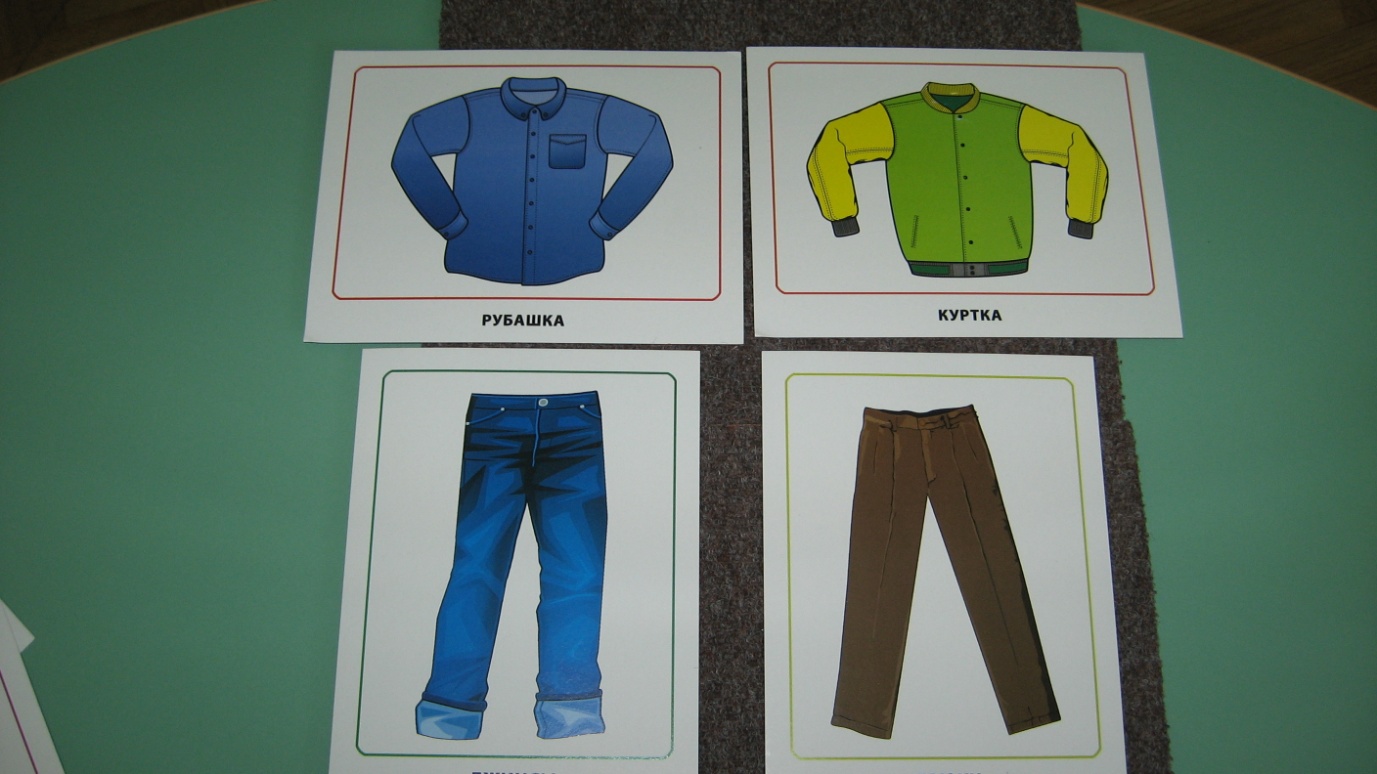 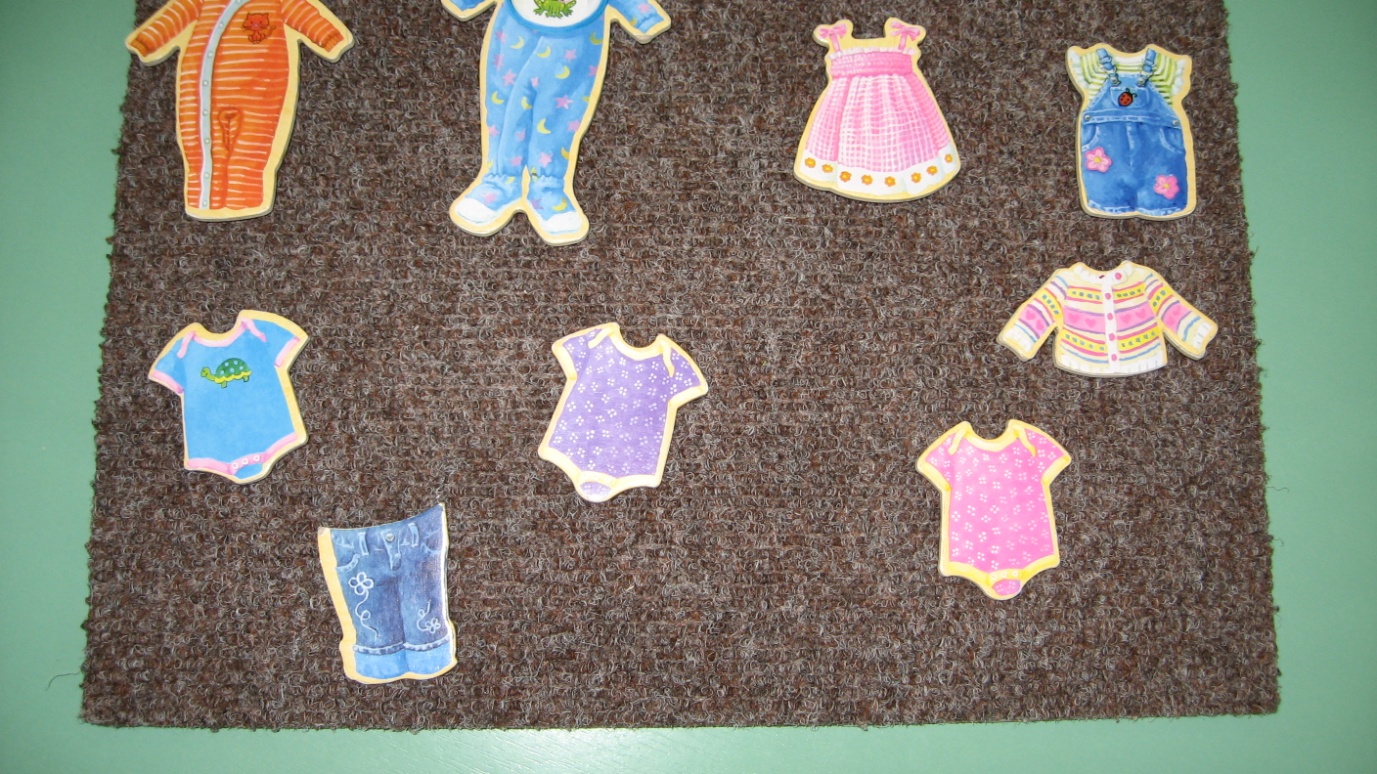 Подбери по времени года
Что лишнее?
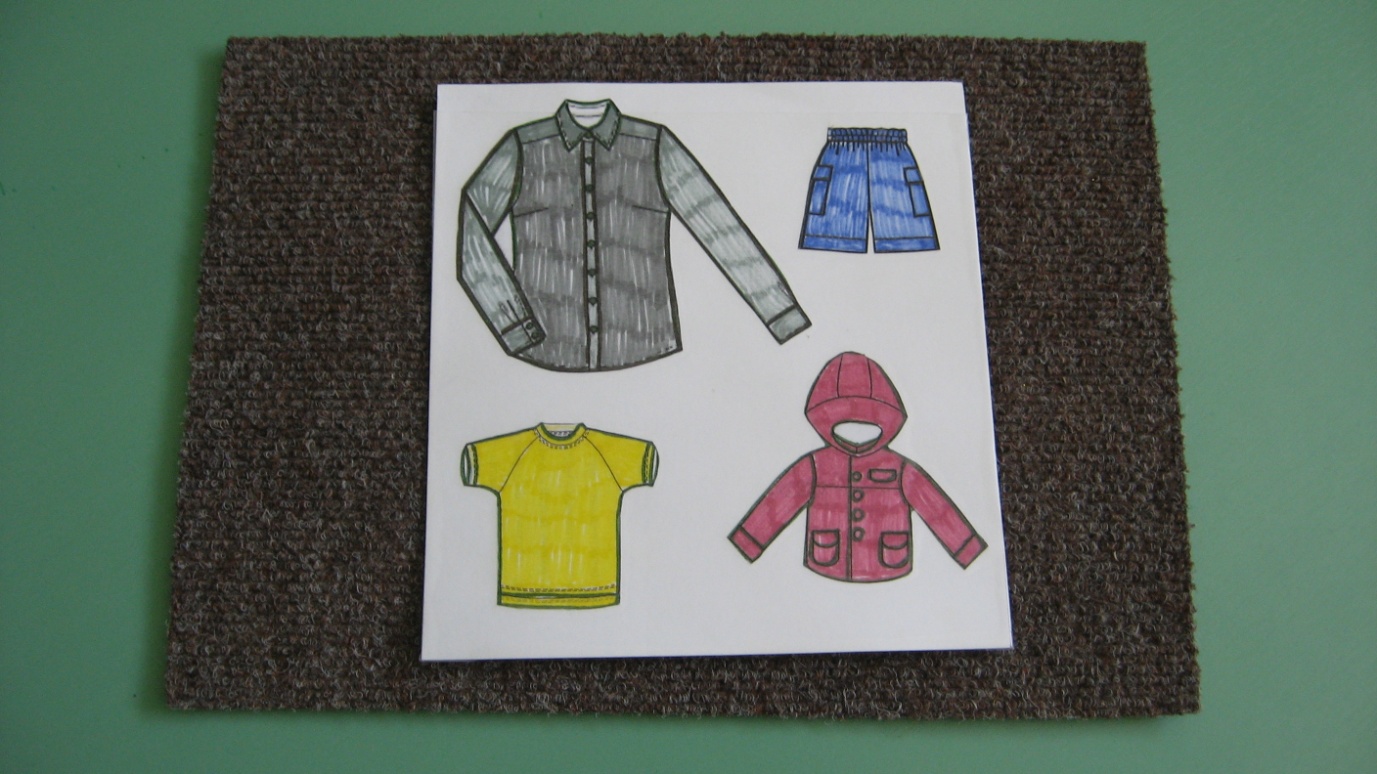 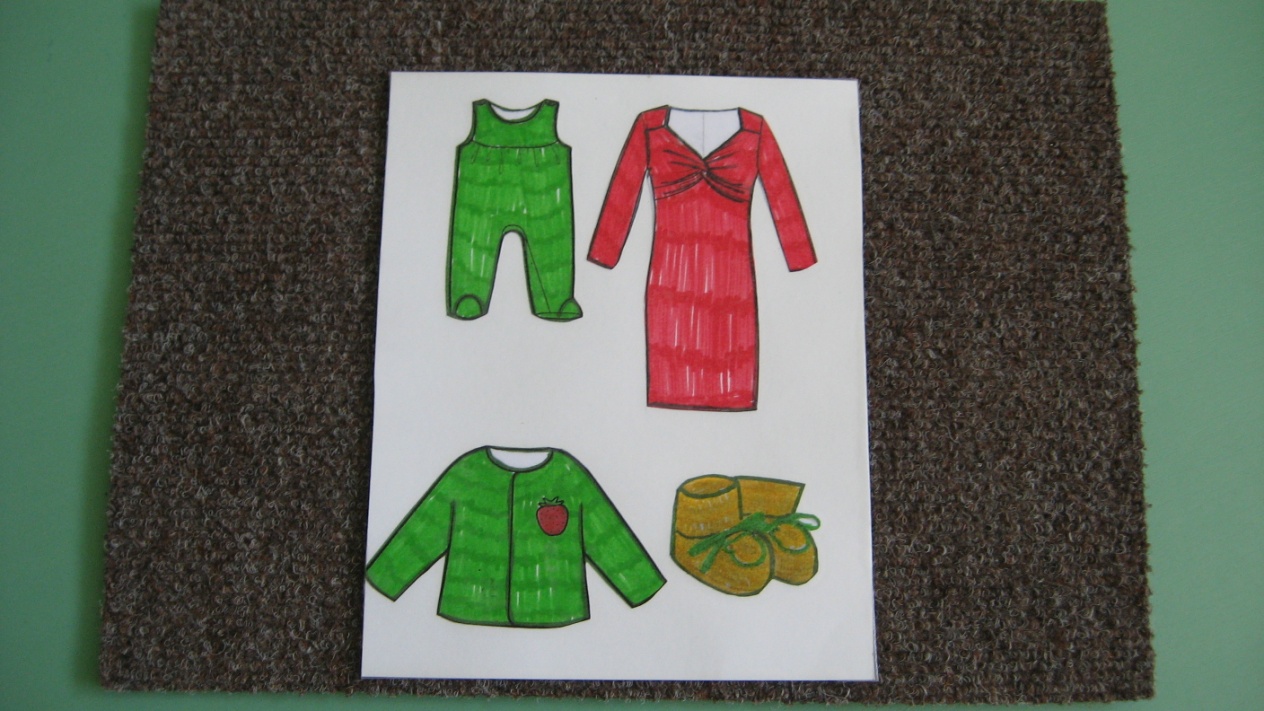 Описание по схеме
Знакомство с тканями
В процессе занятий дети познакомились с различными тканями: мех, шелк, ситец, вельвет, шерстяная ткань, джинсовая ткань;
познакомились со свойствами тканей (тонкая, толстая, гладкая, мягкая, шершавая…);
проводили эксперименты  с тканями ( резали, мяли, рвали, опускали в воду); 
подбирали ткани для одежды;
определяли ткань своей одежды
Подбери ткань к одежде
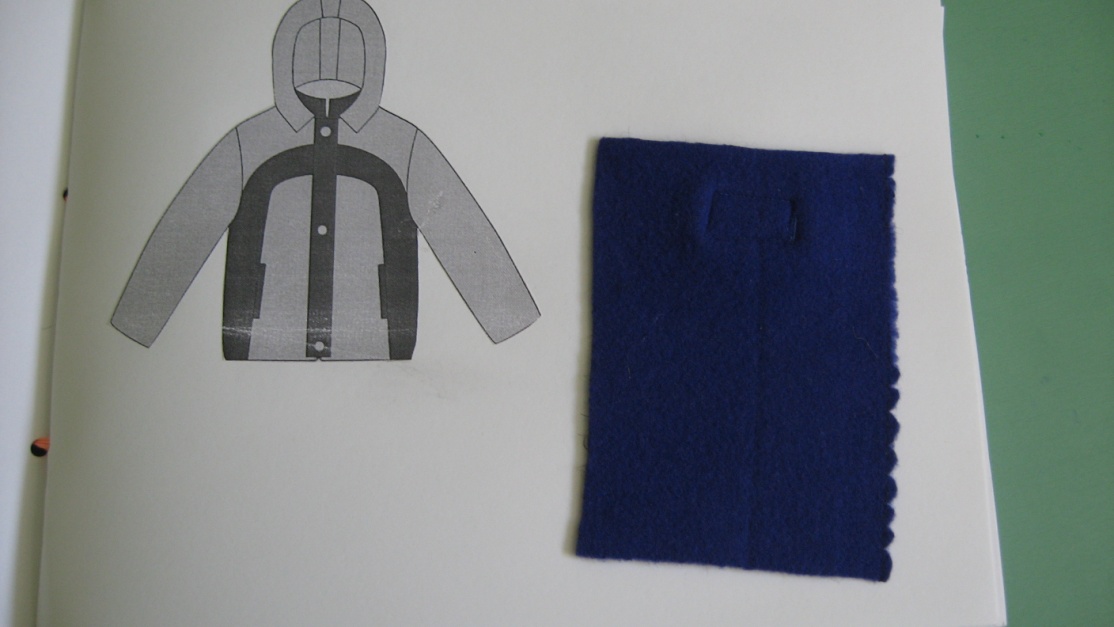 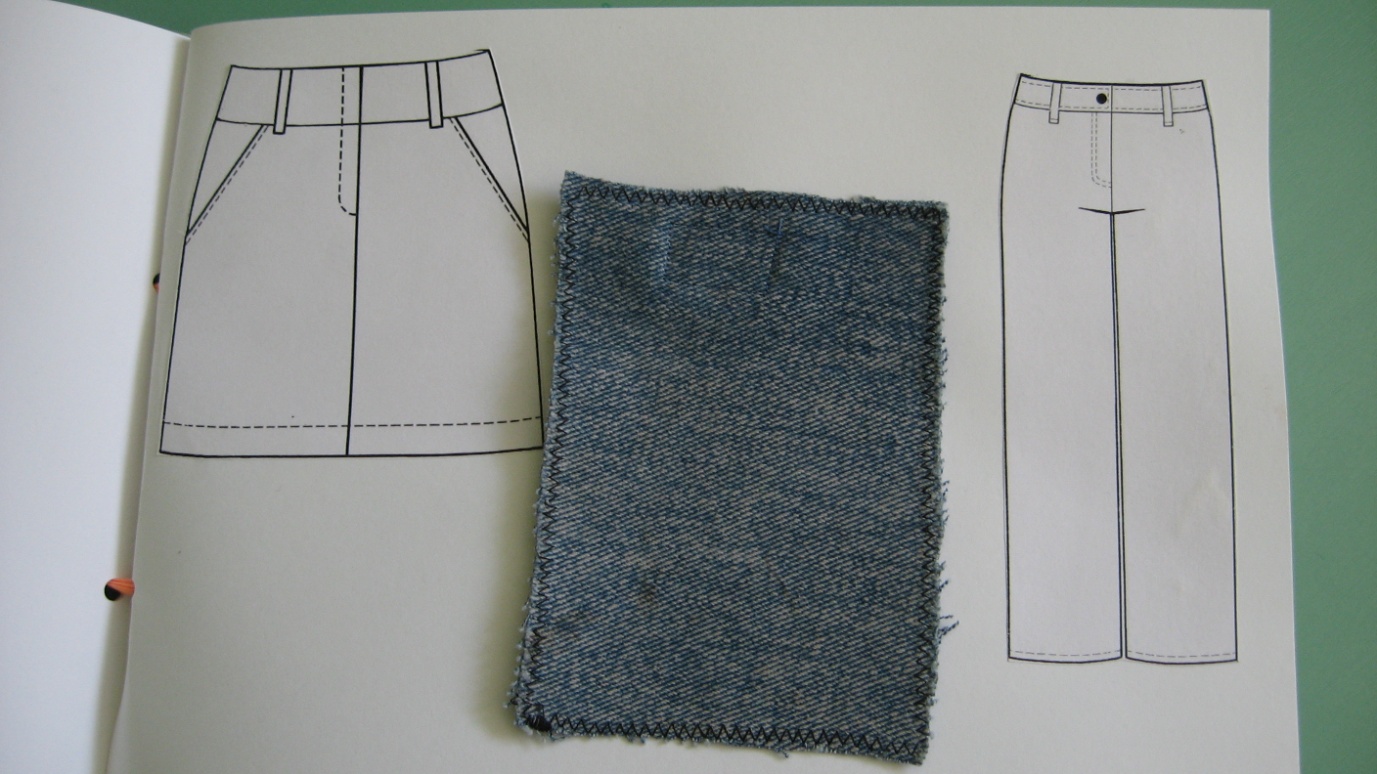 Знакомство с профессиями
В процессе занятий дети познакомились с такими профессиями: швея, портной, модельер; 
провели экскурсию в ателье; 
д/и «Узнай профессию»;
д/и «Кому, что нужно»;
с/р игра «Ателье»
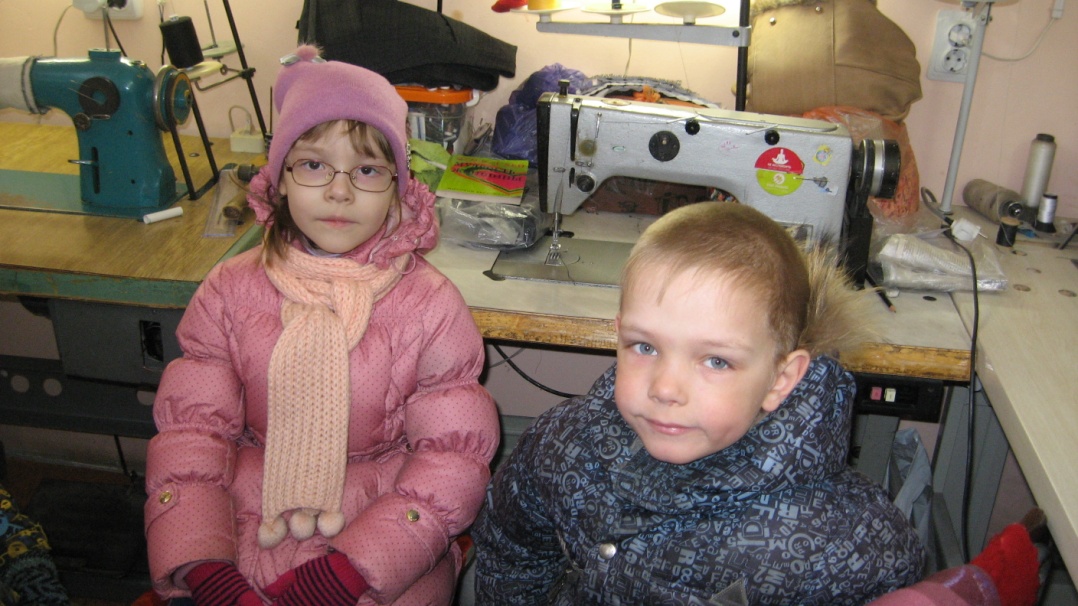 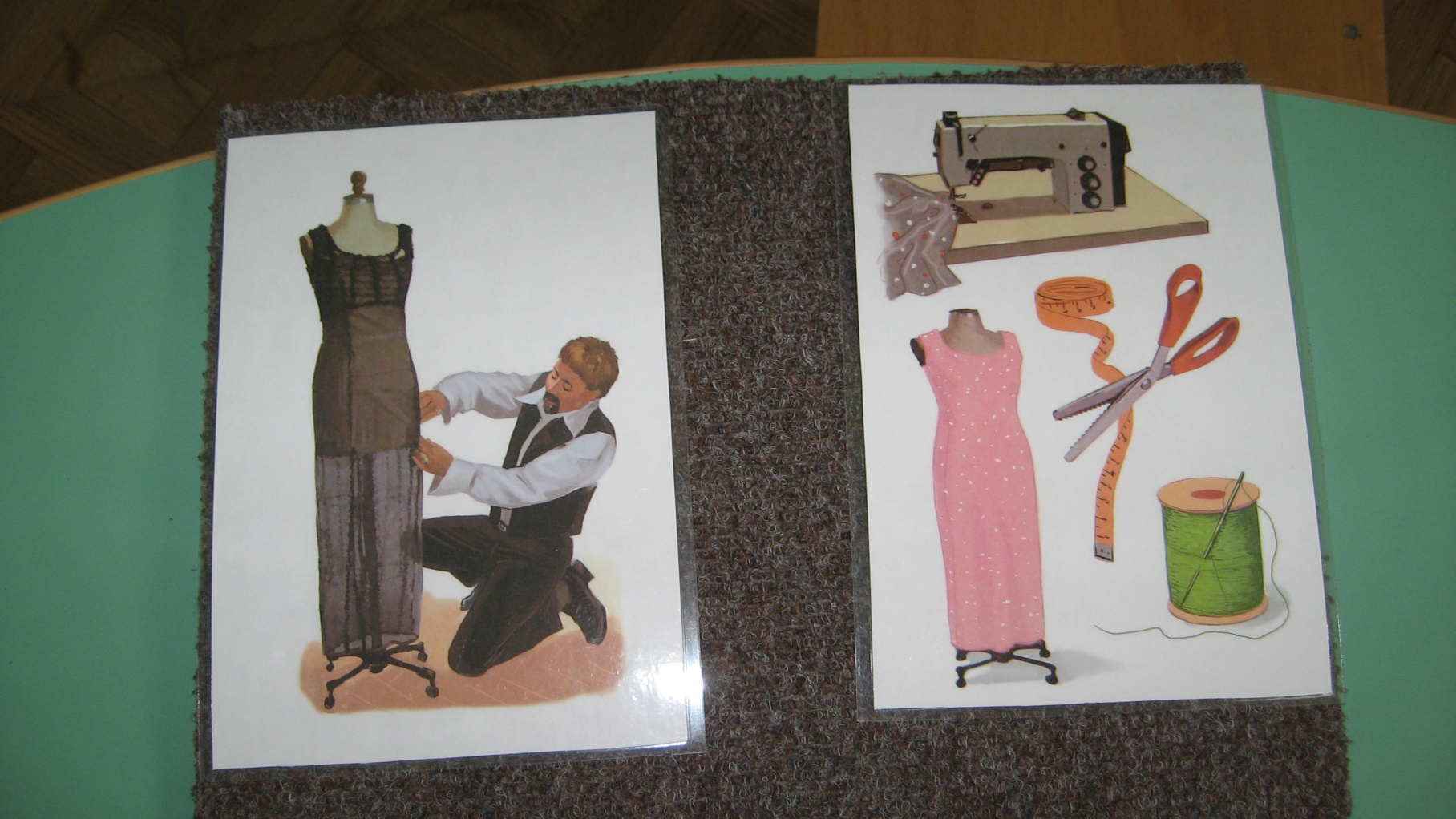 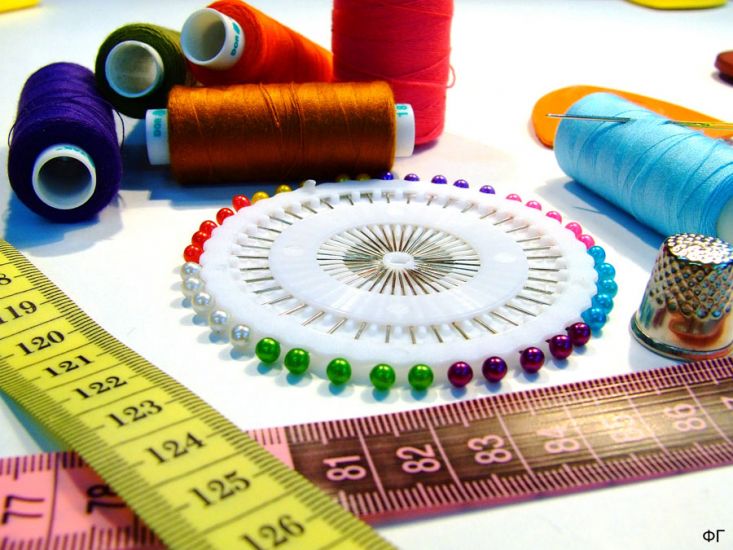 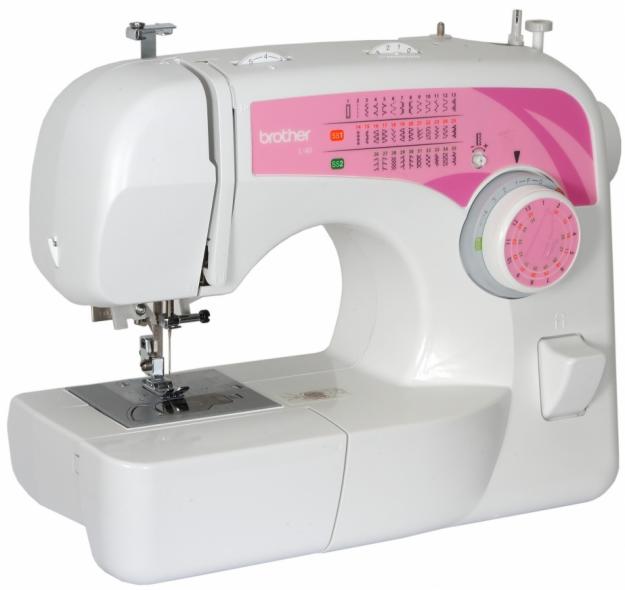 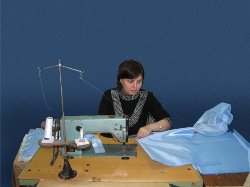 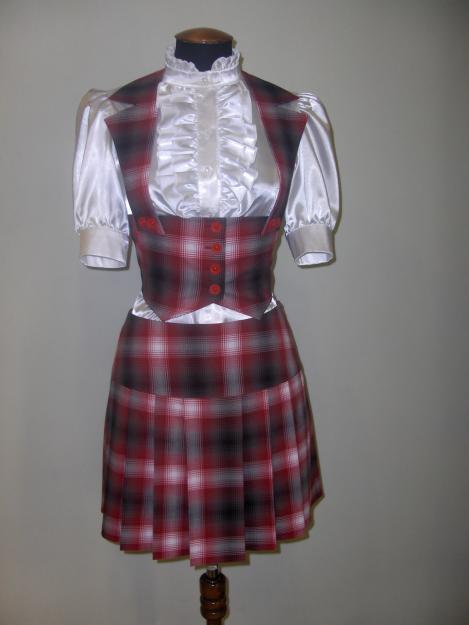 Модельер
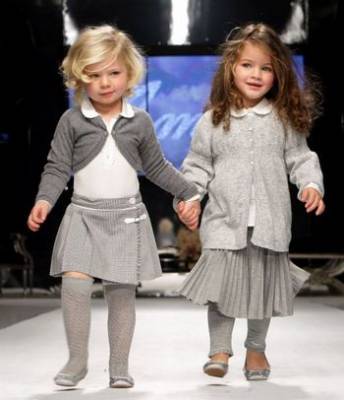 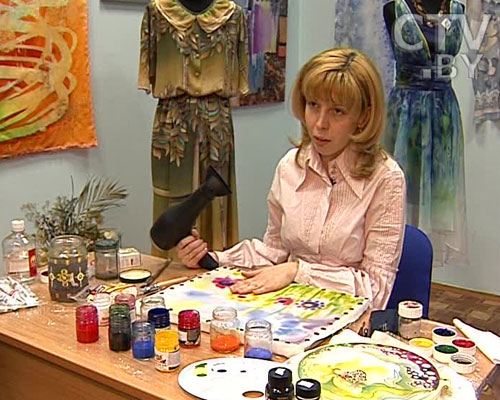 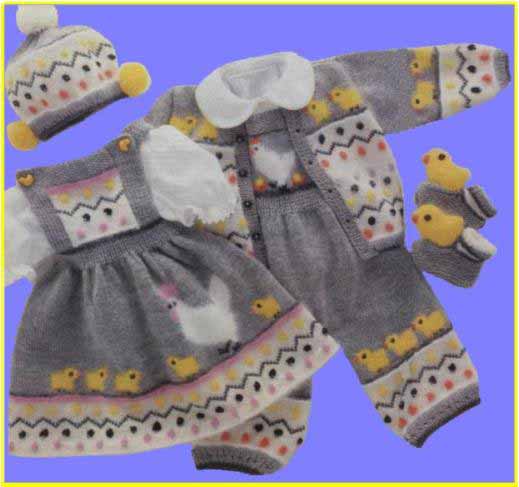 Узоры для одежды
выкладывание  орнамента;
составление узора из фигур;
рисование узоров на силуэтах одежды
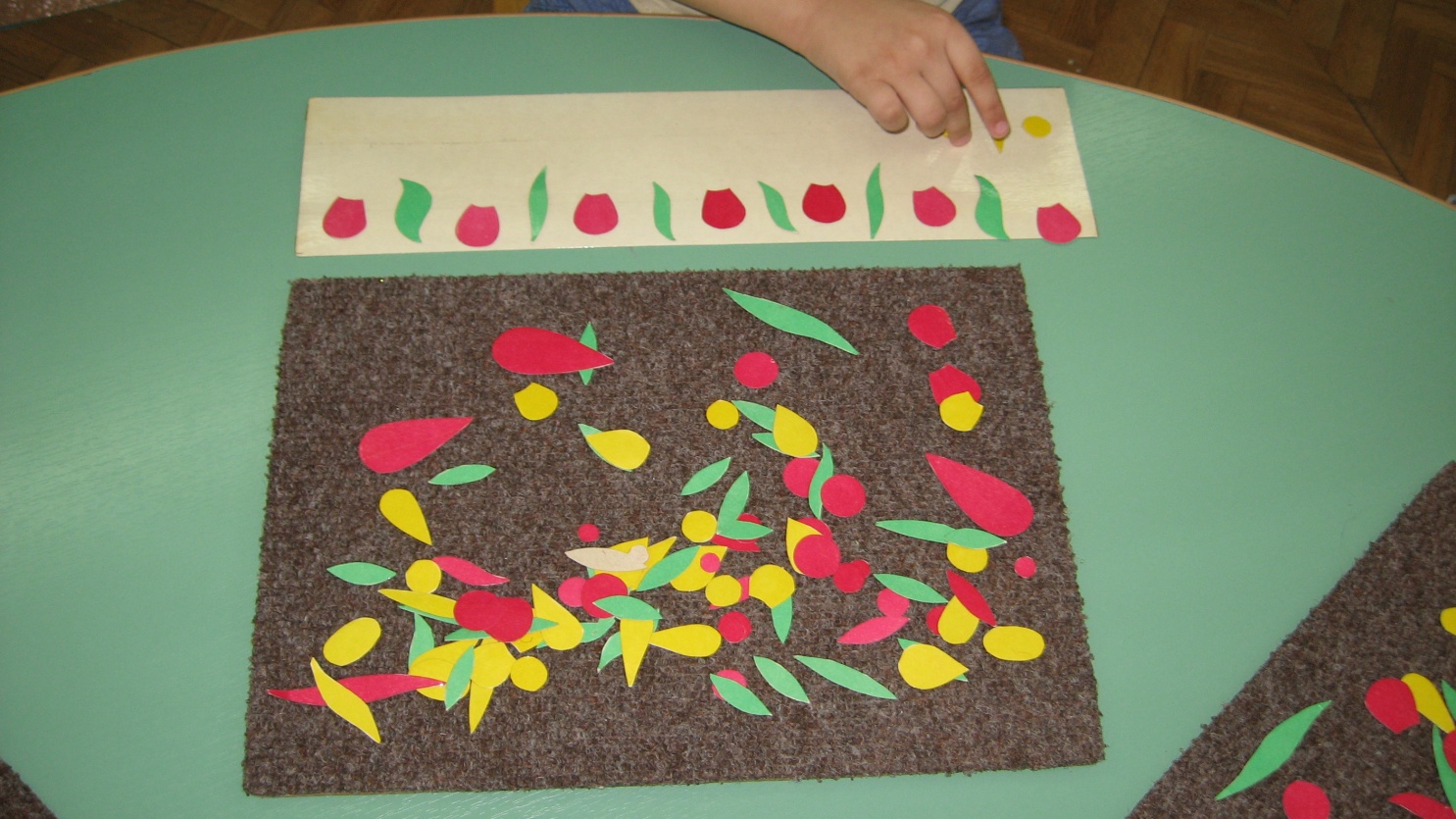 Викторина
В итоге была проведена
 викторина  «Все об одежде». Проведены игры:
«Быстро и правильно назови ответ»;
«Отгадай загадку и найди отгадку»;
«Назови лишнюю картинку»;
«Расскажи пословицу, поговорку об одежде»;
«Кто быстрее пришьет детали к одежде»;
«Что из чего сшито»;
«Реши задачку»;
«Подбери одежду по сезонам»;
Кто быстрее развесит белье»
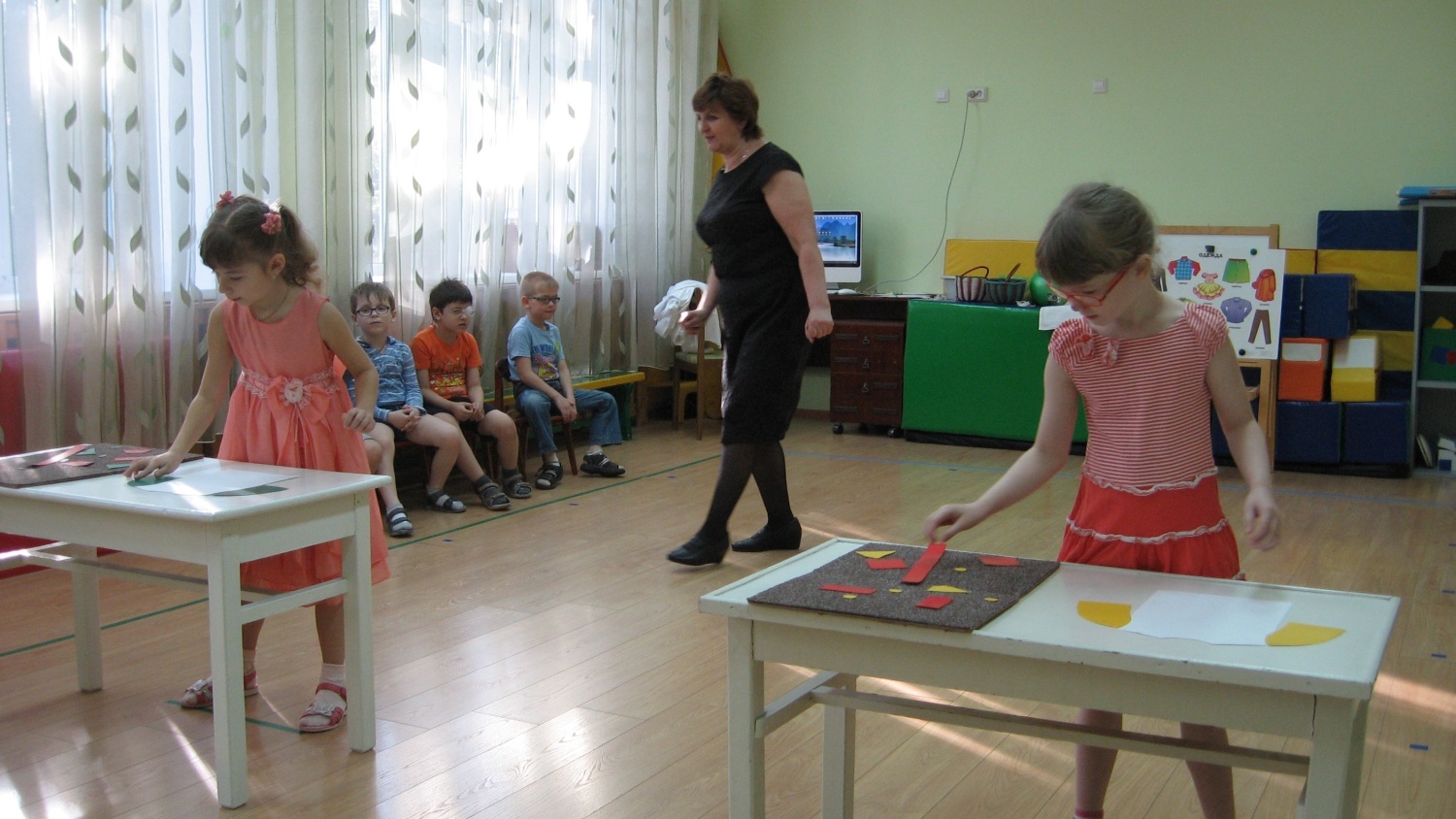 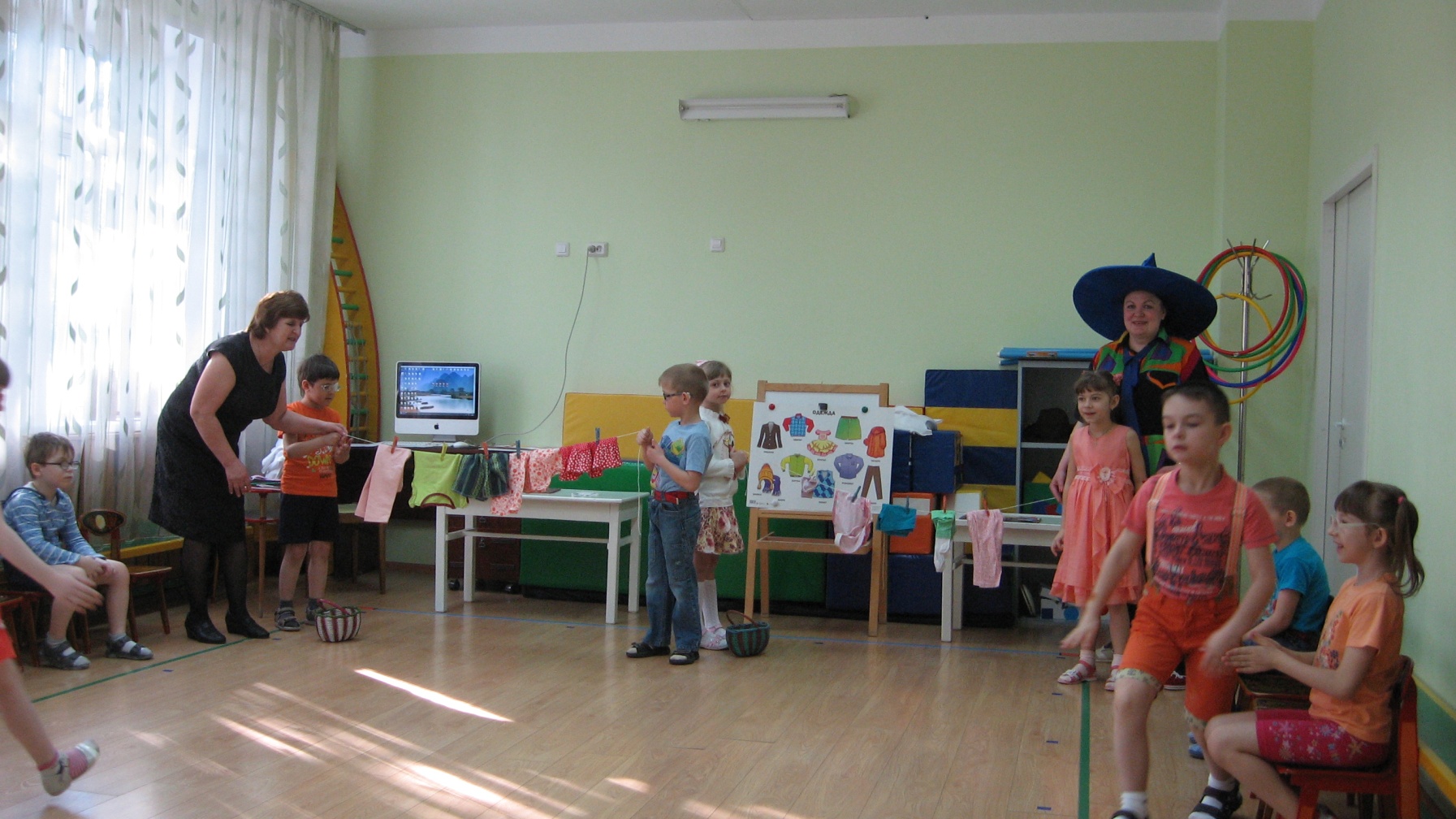 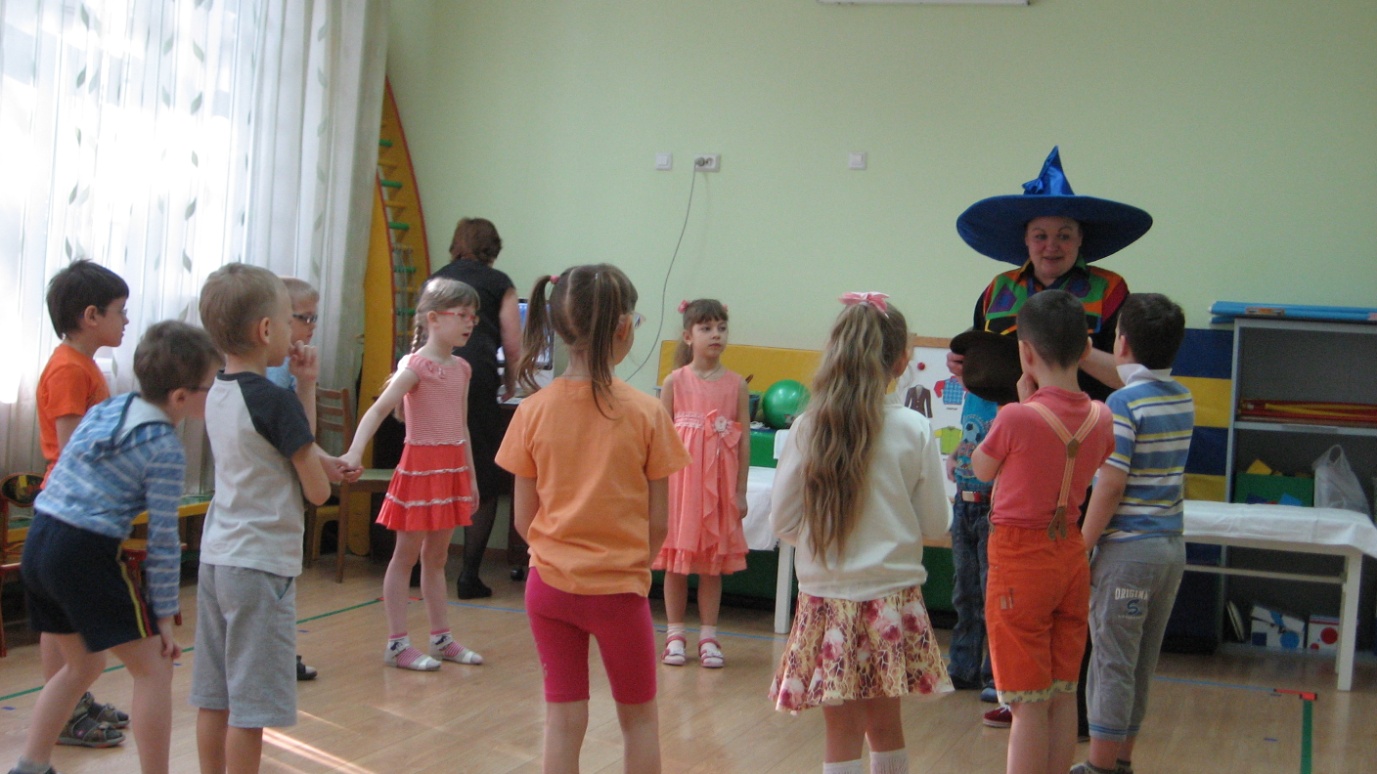 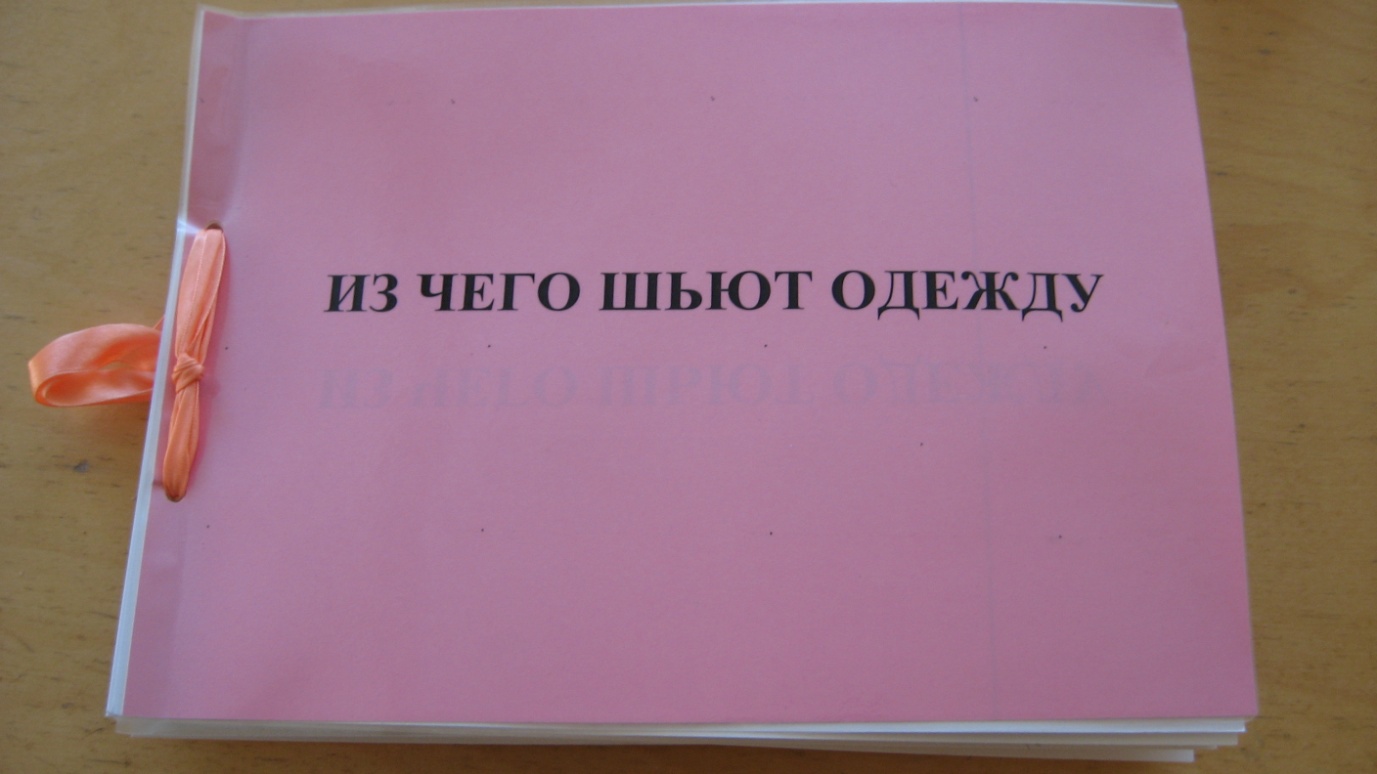 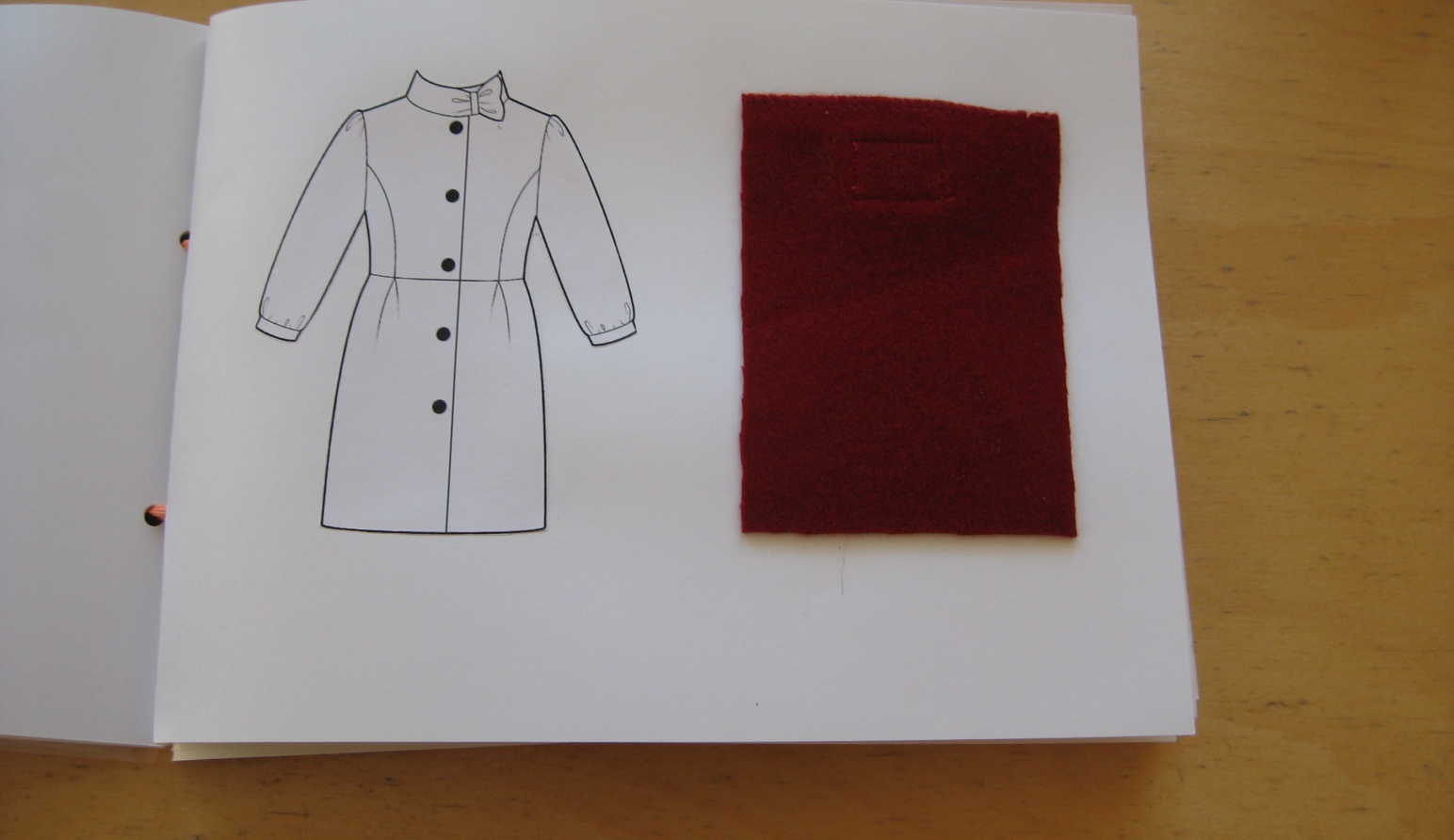 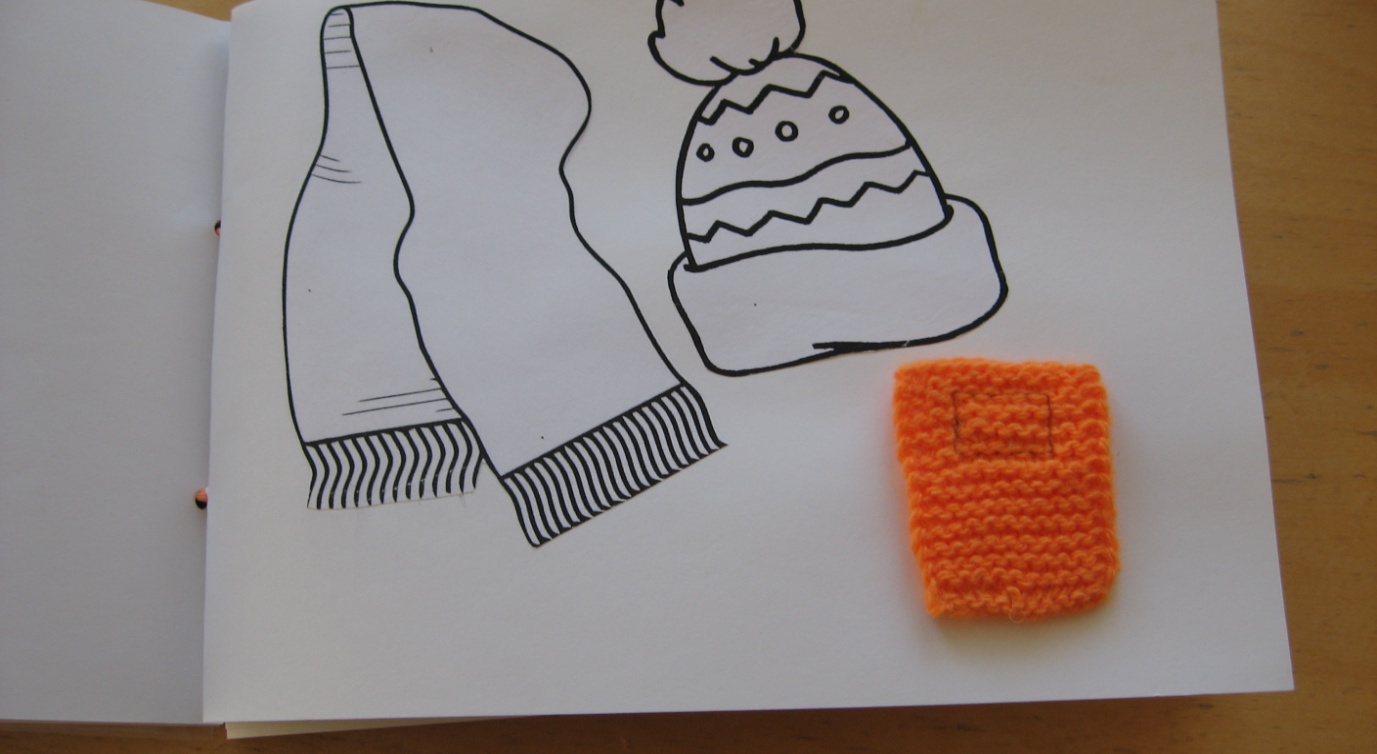 Заключение
В процессе выполнения  проекта , на коррекционных занятиях
 тифлопедагога (социально-бытовая ориентировка, развитие
 зрительного восприятия, развитие пространственной 
ориентировки, развитие  сохранных анализаторов и познавательных 
процессов) и непосредственно-образовательной деятельности
детей, были реализованы задачи, направленные на развитие
интересов, познавательной  и творческой активности, на
систематизацию знаний о свойствах и объектах окружающих 
предметов и на формирование  представлений о других людях. 
А эти задачи включены в структуру образовательной программы 
ФГОС дошкольного образования.
Спасибо за внимание!